Nikola Tesla
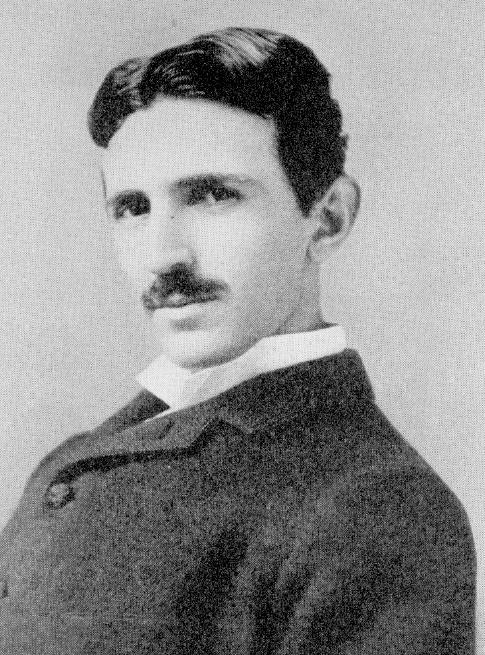 Teslini nepriznati izumi
Dejan Avramović,
Osnovna škola Trpinja
Teslini nepriznati izumi
Sadržaj:
CIKLOTRON
X-ZRAKE
KOZMIČKE ZRAKE
ELEKTRONSKI MIKROSKOP
RAČUNALA
OKOMITO UZLIJETANJE
RADAR
ZAKLJUČAK
Ciklotron
Ciklotron je uređaj za razbijanje atoma.
1939.godine Ernest Orlando Lawrence dobio je Nobelovu nagradu za ciklotron.
Bez tog uređaja strojevi za razbijanje atoma ne bi nikad proradili kako treba.
U ciklotronu je korištena Teslina zavojnica od 5 milijuna volti.
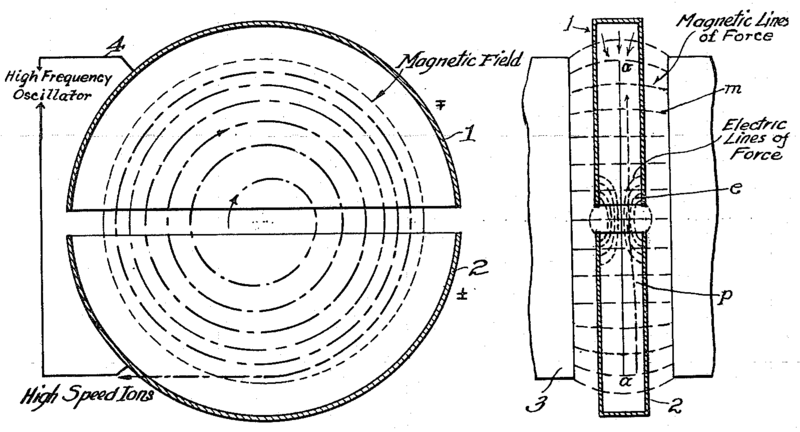 X-zrake
Röntgen je otkrio X-zrake uz pomoć Nikole Tesle.
Otkriće zraka objavljeno je u prosincu 1895.
Röntgen je otkrio da X-zrake prolaze kroz fotografske ploče i različite materijale.
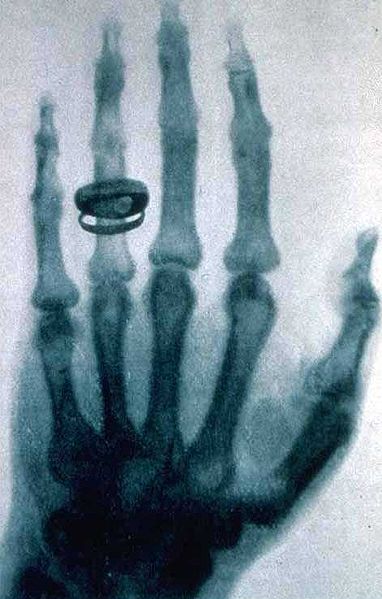 Snimak Tesline ruke X-zrakama
Kozmičke zrake
Na osnovu svojih modela žarulja objašnjavao je svoje ideje o kozmičkim zrakama.
Kozmičke zrake su elementarne čestice ekstremno visokih energija koje svemirom putuju brzinama bliskim brzini svjetlosti.
Kozmičke zrake su bile u središtu Teslinih kasnijih ideja o proizvodnji električne energije.
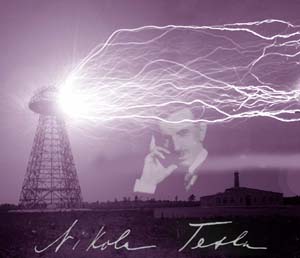 Elektronski mikroskop
Teslina neobična žaruljica s ugljenom krunicom bila je prvi elektronski mikroskop.
Proizvodila je naelektrizirane čestice.
Zasluge za otkriće elektronskog mikroskopa 1939. pripisuju se Vladimiru R. Zworykinu.
U Teslinu opisu učinaka sa žaruljom skoro ništa ne bi trebalo izmijeniti da bi se opisao elektronski mikroskop.
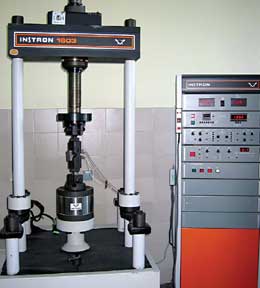 Računala
Teslin osnovni patent iz ožujka 1903. godine pod nazivom “Metoda rada i uređaj za daljinsko upravljanje mehanizama s udaljenosti”.
Teslini patenti iz 1903. Teslu čine i pionirom robotike.
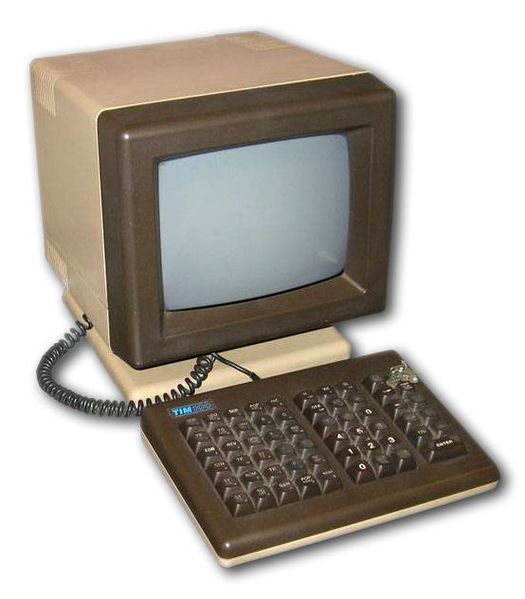 Okomito uzlijetanje
Tesla je podnio patente za zrakoplov s okomitim uzlijetanjem, nazvao ga je letećim štednjakom.
Patenti su mu odobreni 1928.
Teslin sustav okomitog uzlijetanja zaboravljen je nakon njegove smrti.
Convair i Lockheed su počeli rad na konstrukciji letjelica koje su se vjerno oslanjale na Tesline nacrte.
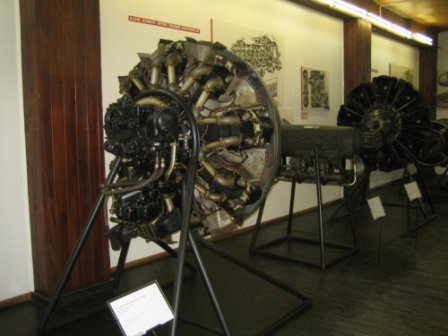 Radar
Tesla je zamisao o radaru iznio u lipnju 1900. u novinama Century, a 1917. opisao glavne osobine suvremenog radara.
Teslina zamisao nadahnula je konstruktore drugih zemalja.
Izum radara službeno se pripisuje engleskom znanstveniku Robertu A. Watsonu-Wattu 1935.
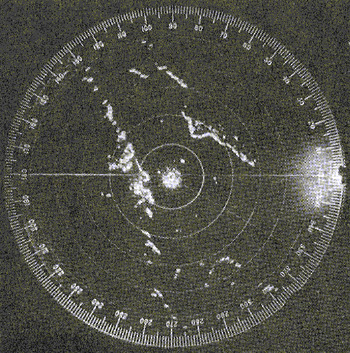 Zaključak:
Tesli nije bio bitan novac, mnogi su mu pokrali izume. 

   Poznata je njegova rečenica: “Nije mi krivo što koriste moje ideje, već mi je žao što nemaju svojih”.